基本モデル（12kWモデル）
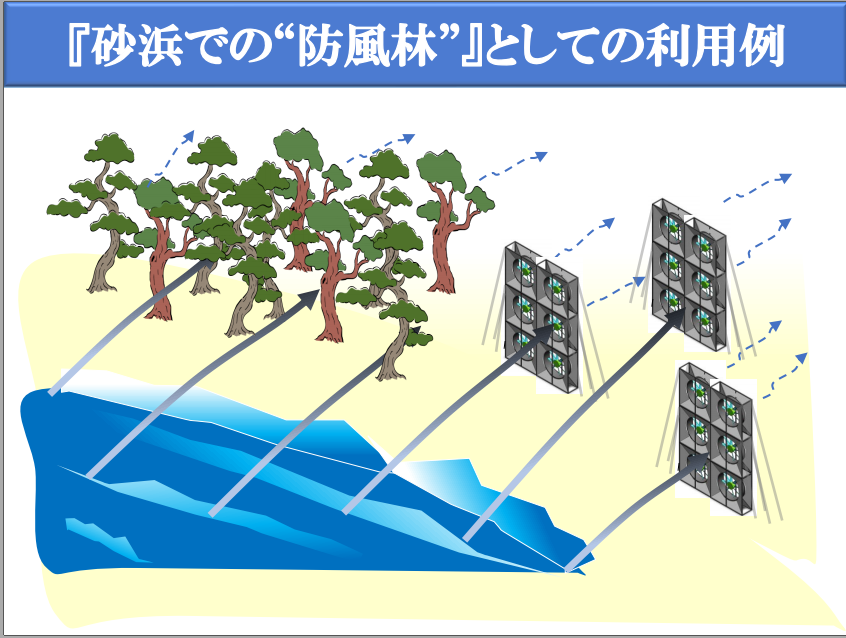 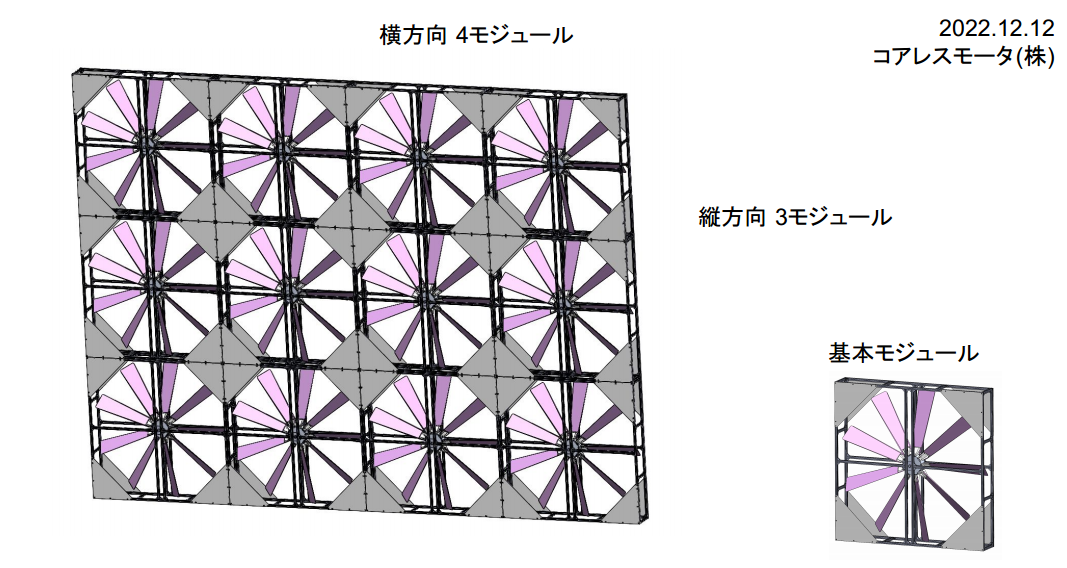 6m
4.5m
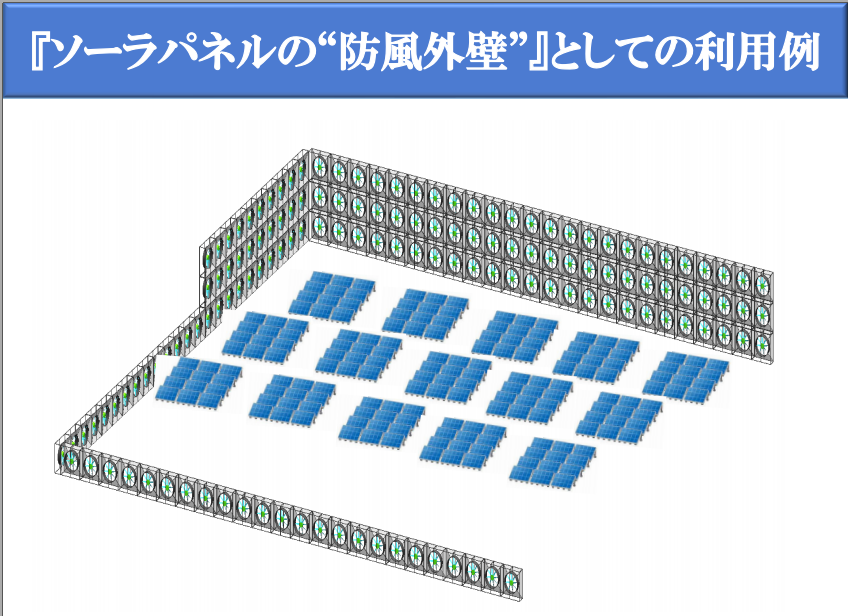 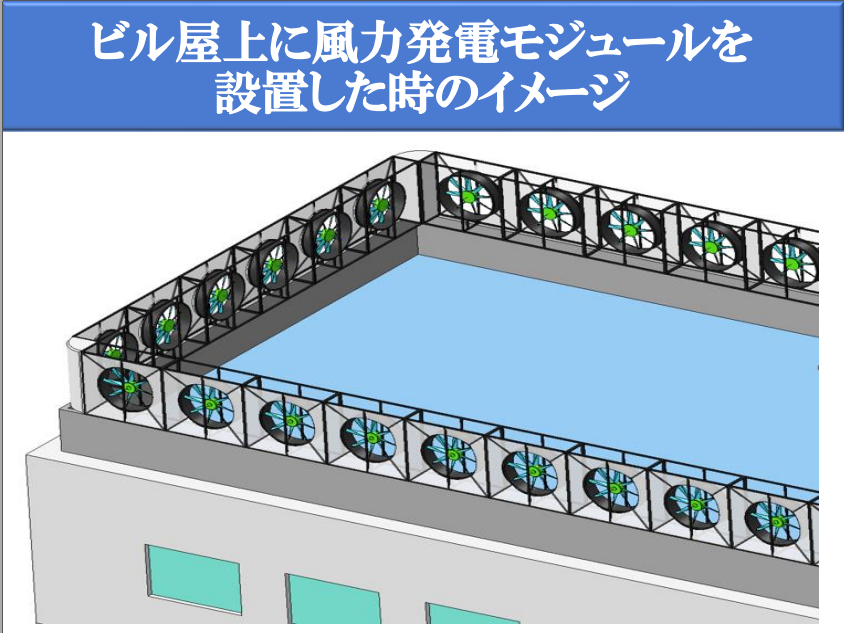 1.5m
1.5m